A
E
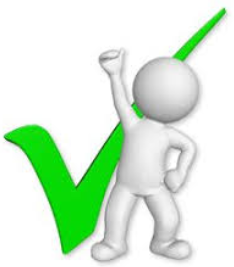 ccu
change
AccuExchange Policies Regarding the Use of USB Drives 
                                              and 
                                  Removable Media
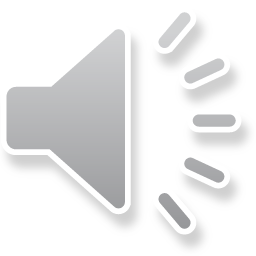 Overview
As a world leader in virtual currency exchange, AccuExchange is committed to providing the most secure and stable trading platform in the industry.
With this in mind, AccuExchange board of directors and senior management have approved policies regarding the use of USB removable media which are outlined in this document.
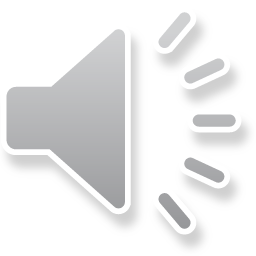 Who and What These Policies Apply To
policies contained in this document are effective immediately and will remain permanently in force subject to annual review.  These policies apply without exception to all employees, partners or any individual with physical or remote access to AccuExchange facilities or computing infrastructure within the US and the United Kingdom.
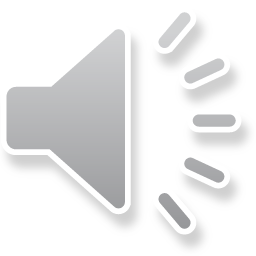 Individual User Responsibilities
Attend mandatory training conducted for all employees to make users aware of the risks that removable media impose on our internal networks and systems
Individuals must not use USB drives for anything other than appropriate and proper AccuExchange business activities as outlined in the “Inappropriate Use of USB Drive” section of this document.
All USB drives must remain on-site at the AccuExchange facility from which it was obtained and must never leave the premises under any circumstances.
Any missing or misplaced USB drives must be reported to the OA immediately.
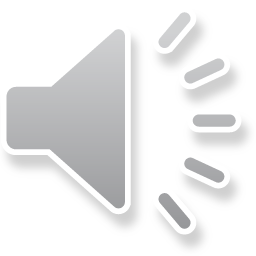 Organizations Responsibilities
The AccuExchange security organization is responsible to ensure that physical conformance to policy is followed.  This includes:
Ensuring that USB drives are not left unattended 
Ensuring that USB drives are not removed from the facilities
Ensuring that no other removable media outside of USB devices are being used
Performing spot checks to ensure compliance and that drives contain appropriate content to the best of their ability as outlined in the “Inappropriate Use of USB Drive” section of this document
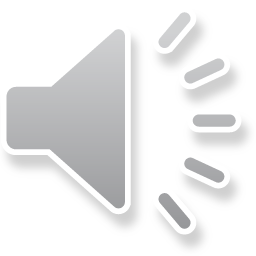 The right way
Signing for A USB
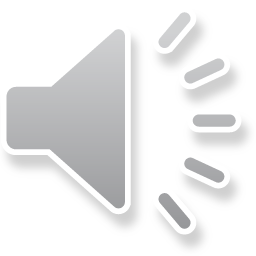 The wrong way
Removing a USB Drive from the premises
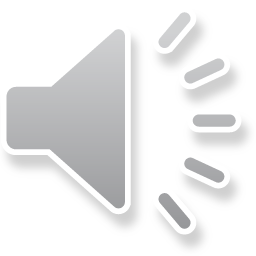 The right way
Physically
Securing a USB Drive
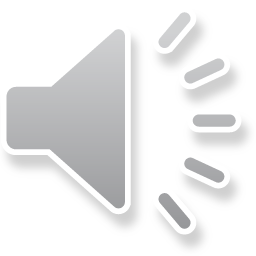 The wrong way
Improper Disposal of USB Drive
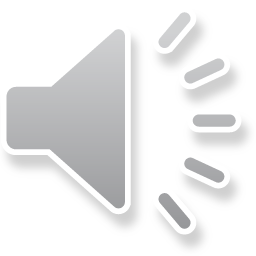 Thank You for Helping AccuExchange TO BE THE BESTVirtual Currency Exchange                            in the industry !!
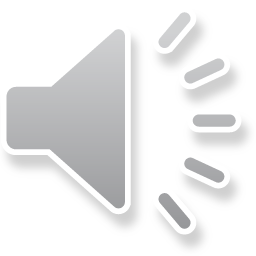